CORRECTI9NG A GRAPHICAL TYPO
IS
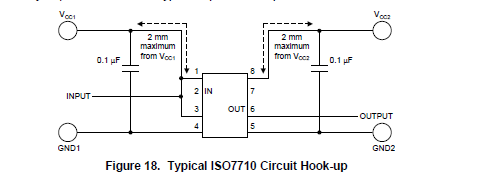 WAS
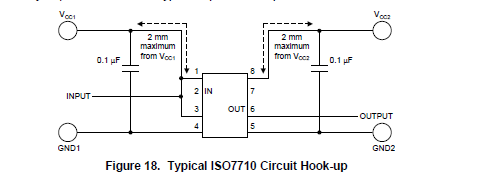